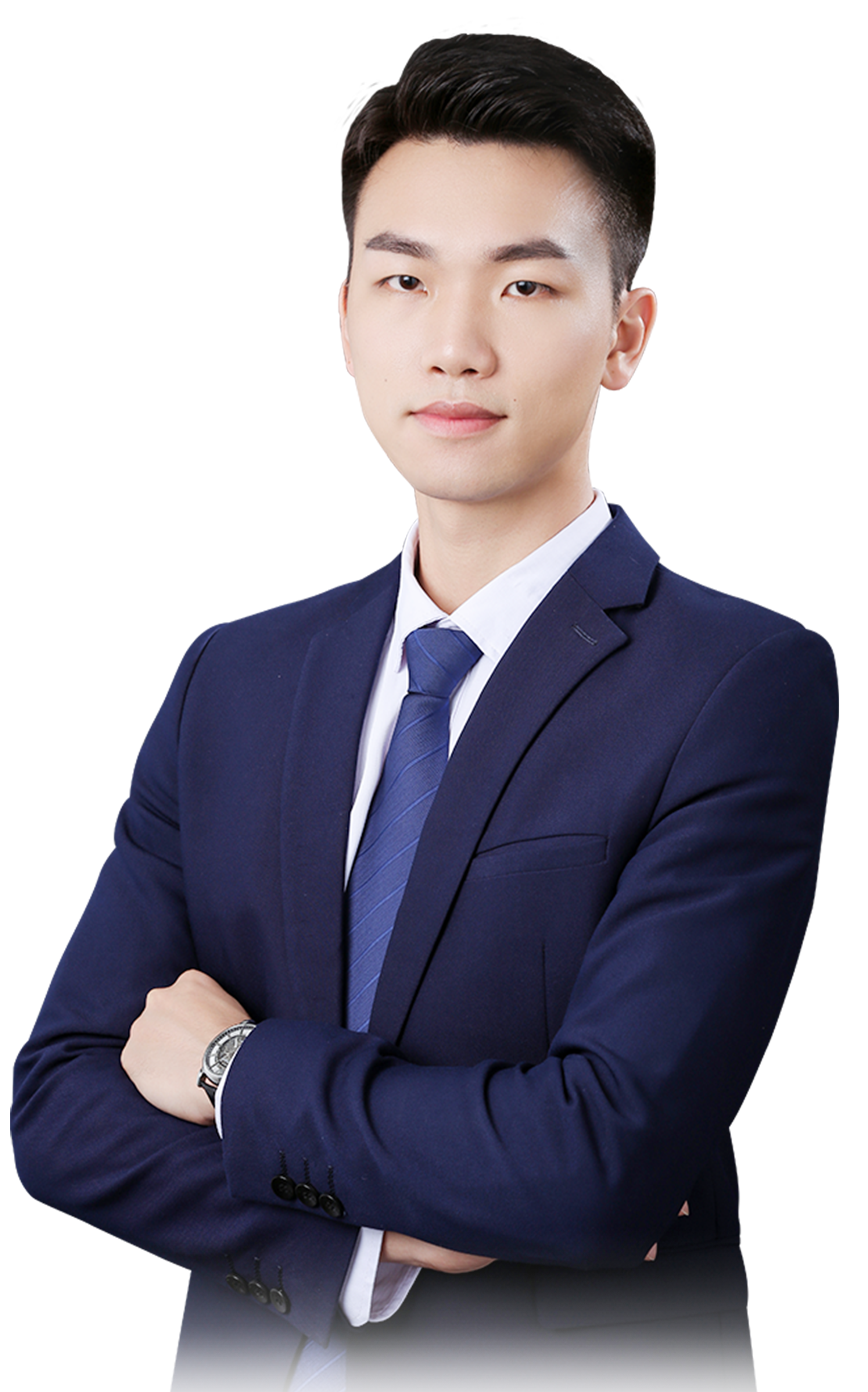 牛市法则，只做龙头
11月5日 20:15
苏柏安
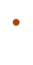 执业编号:A1120619080002
经传投资顾问，金融专业出身，坚持以资金推动论为研究核心，擅长主题风口擒龙头，独创软件经典战法：三色/三紫战法、价值龙头战法等，提倡用简单的方法稳健获利，同获2022年度经传金牌投顾。
行情要点
龙头特征，控盘主升
操作注意事项
01/
02/
03/
01
行情要点
第一阶段底部启动，第二阶段主升通道
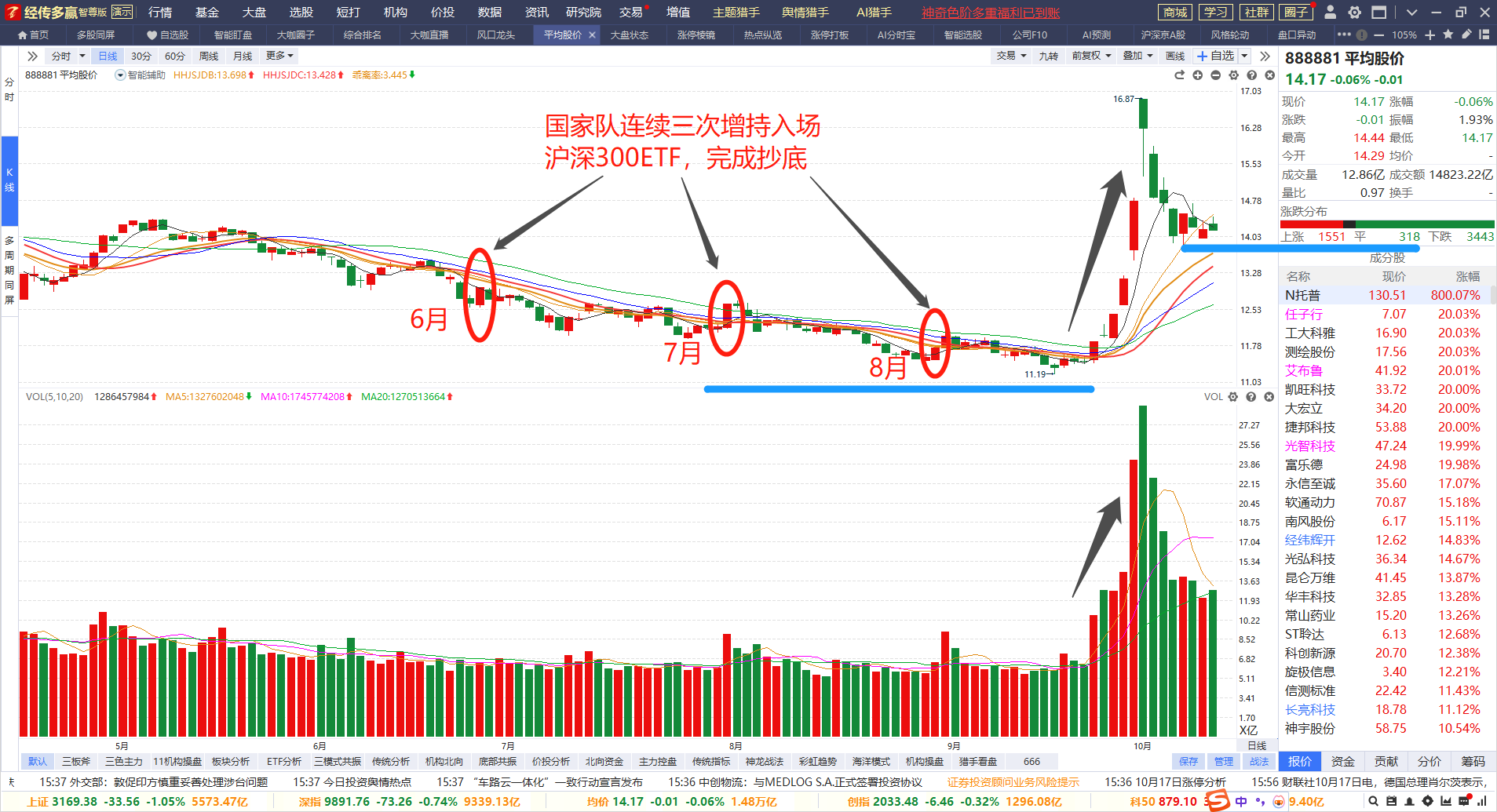 第二阶段陪跑---抓主升浪
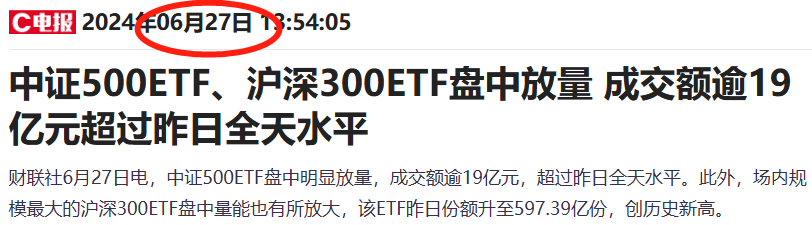 教学底部启动
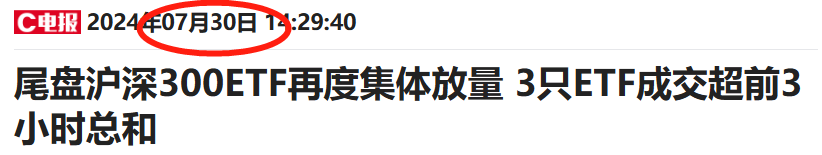 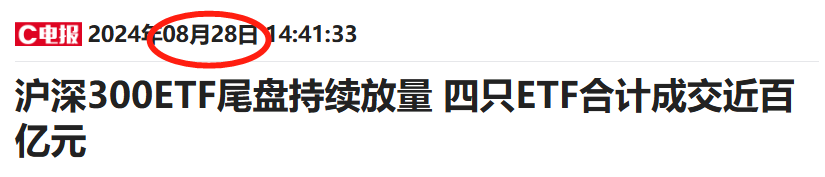 增量资金入场
进入上升趋势
行情涨起来压根就不给你犹豫！借助好软件工具！做确定性的机会！
资金翻红，震荡上行
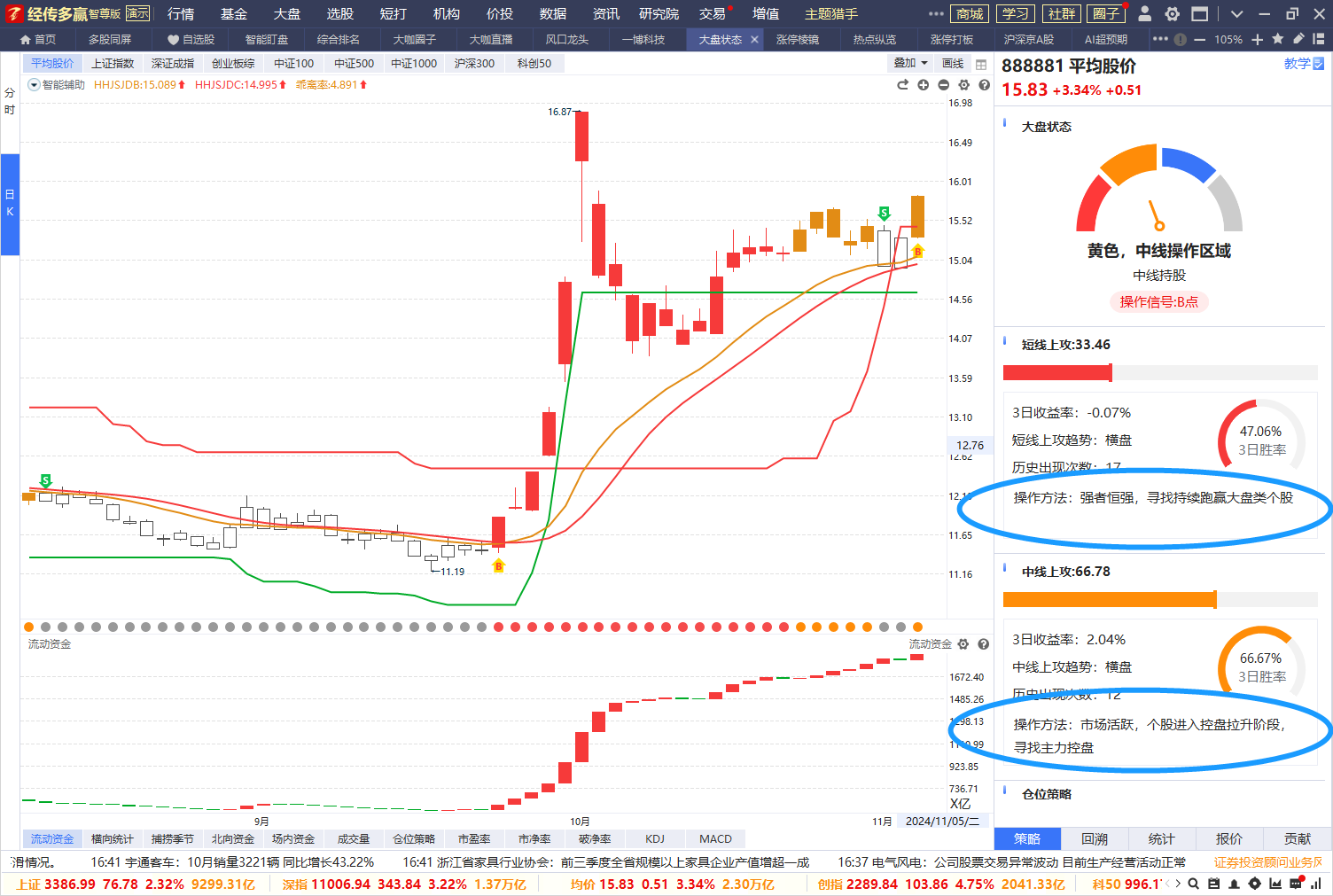 注意事项：
1、多事件落地，11月震荡向上
2、调整敢于低吸，上涨敢于止盈
3、节奏不对，努力白费
4、科技主线进入跨月牛市新阶段
（华为、芯片、金融科技、云计算、稀土）
02
龙头特征，控盘主升
学习回顾-今天的大涨是否有收获？！
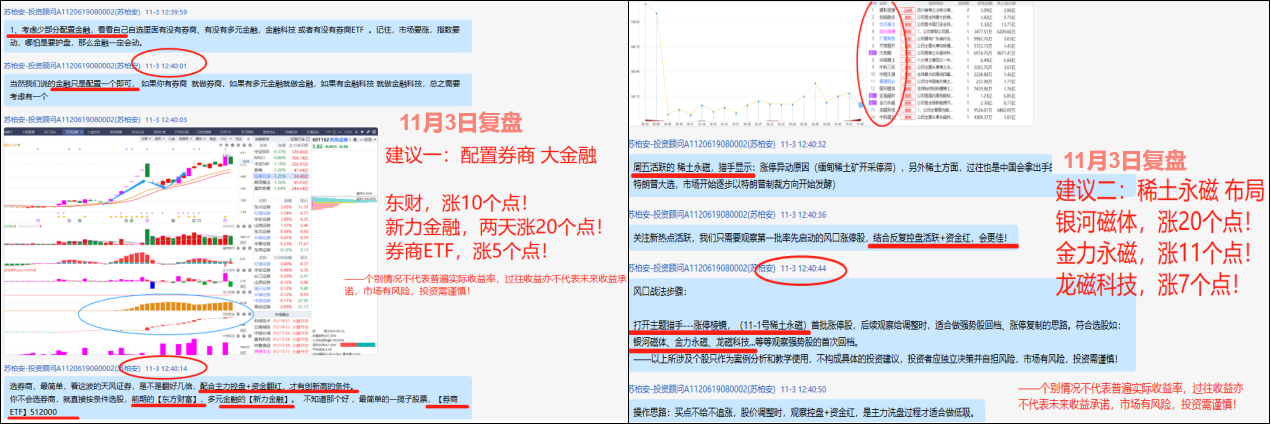 方向对，布局策略正确，那么这个牛市才能跟你有关，如果牛市来了策略不对，方向跑偏，剑走偏锋，那就很难受了！

大多散户纠结，跌一点了是不是要卖， 涨一点了是不是要追！既然是想抓一波大的，那就把拿股的心态放好！牛市跟自己才有关系！
控盘主升，顺势而为
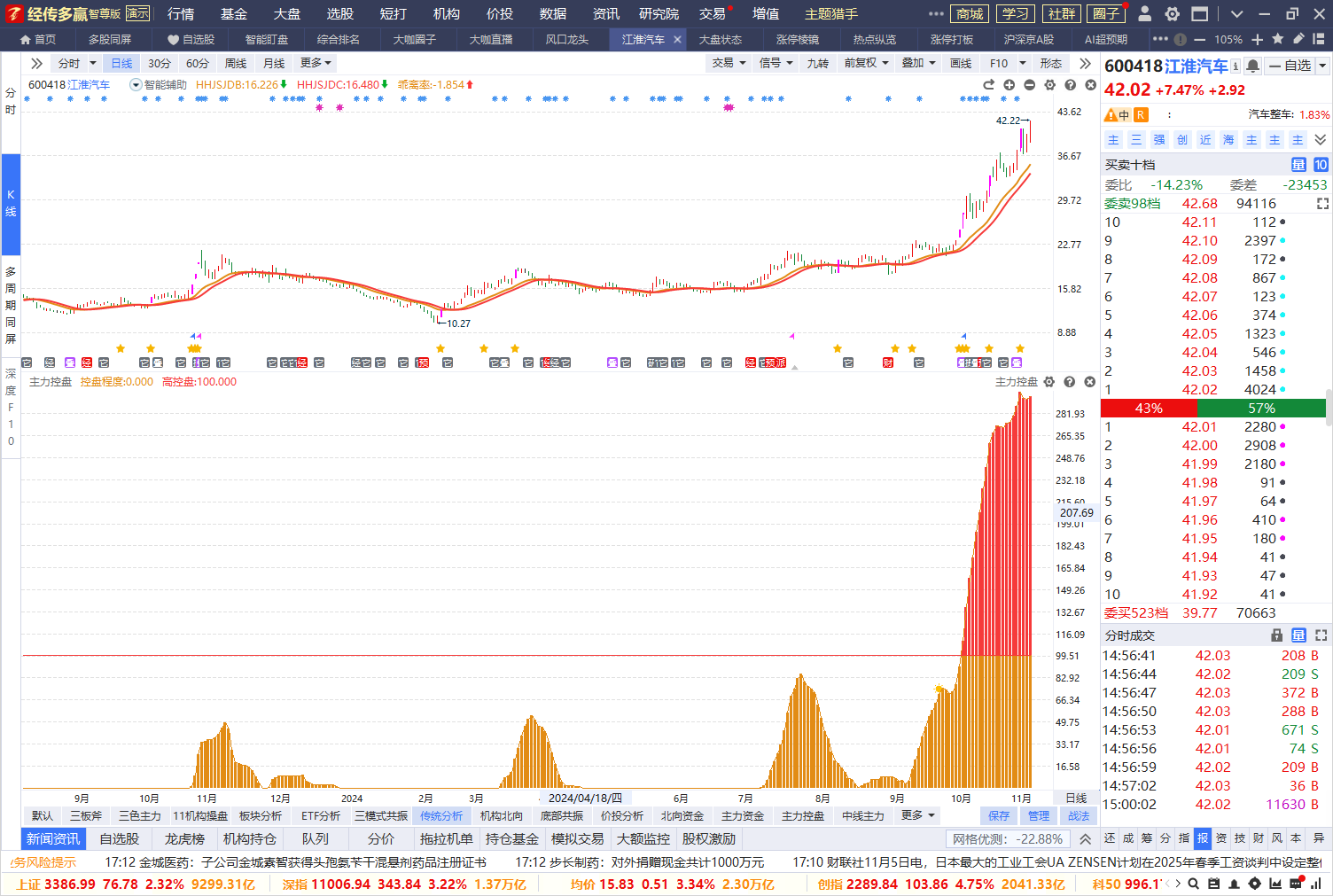 【主力控盘】代表 主力不断吸收筹码过程，从而达到控盘以便后期拉升股价，主力控盘反复活跃且增加，说明主力参与力度越强。
通常主力还会用调整洗盘的方法，把一些不坚定的散户筹码给清洗出去，从而让自己更好的拉升。
龙头特征
1、风口（市场主题风口决定炒作力度持续性）

2、资金（股价突破新高的条件，主力控盘+资金红）

3、业绩（短线上涨看故事，长线新高看业绩）
业绩与龙头的结合
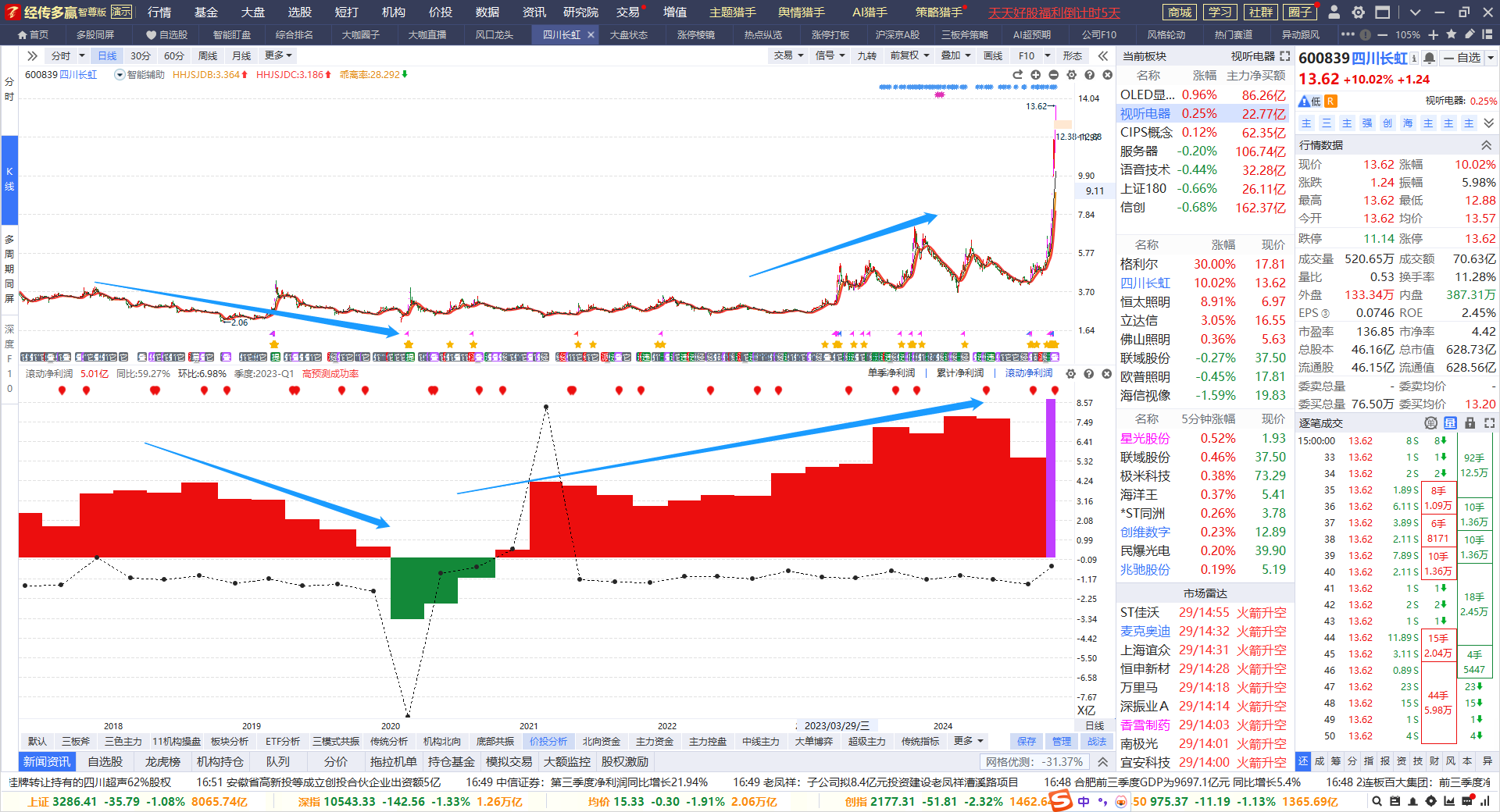 风口龙头---优选“含金量”高
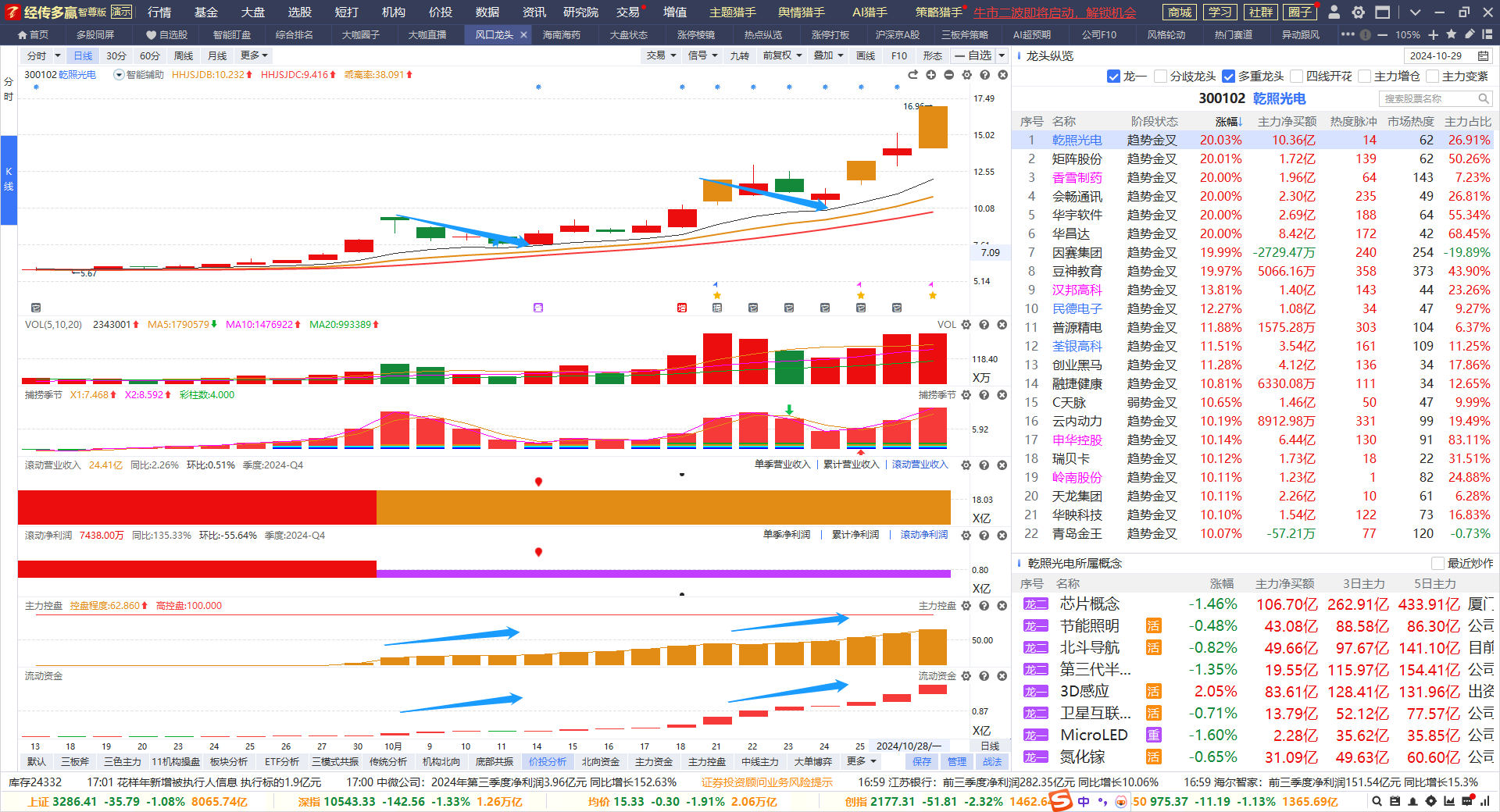 业绩打底，多重龙头，趋势不坏，反复操作，结合信号
智能盯盘-风口龙头选股
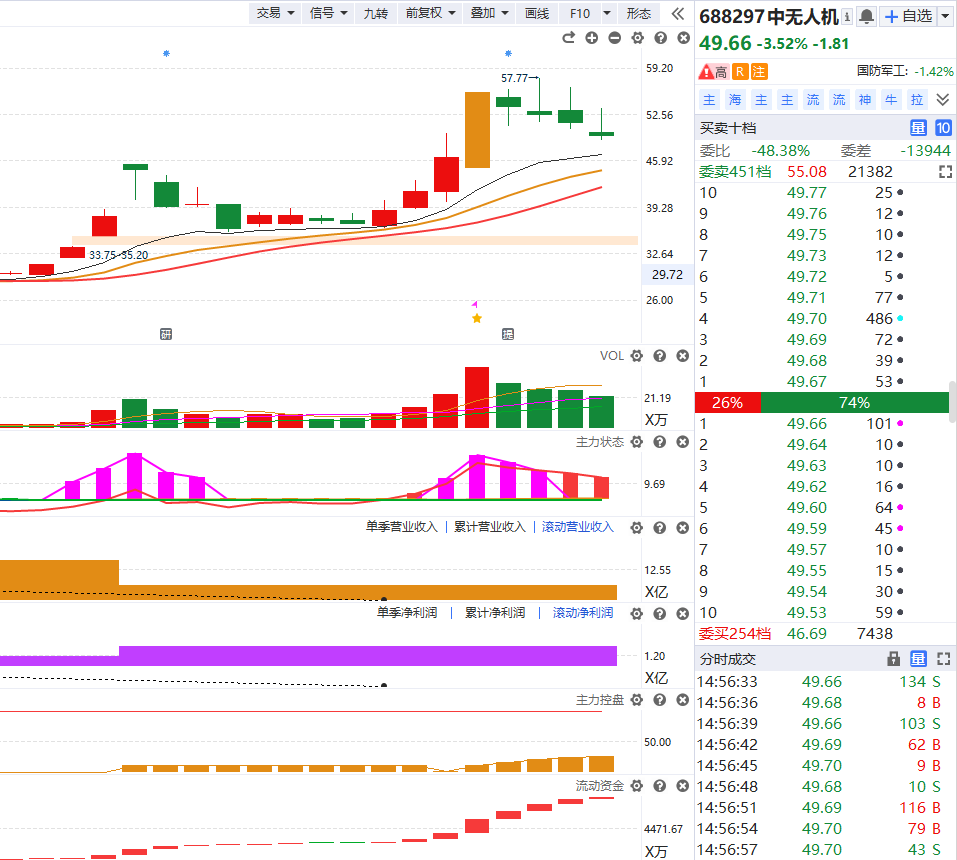 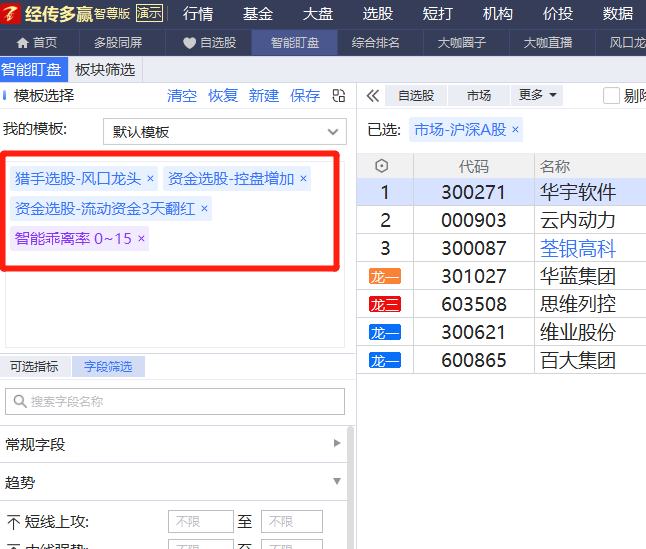 10-29风口龙头选股
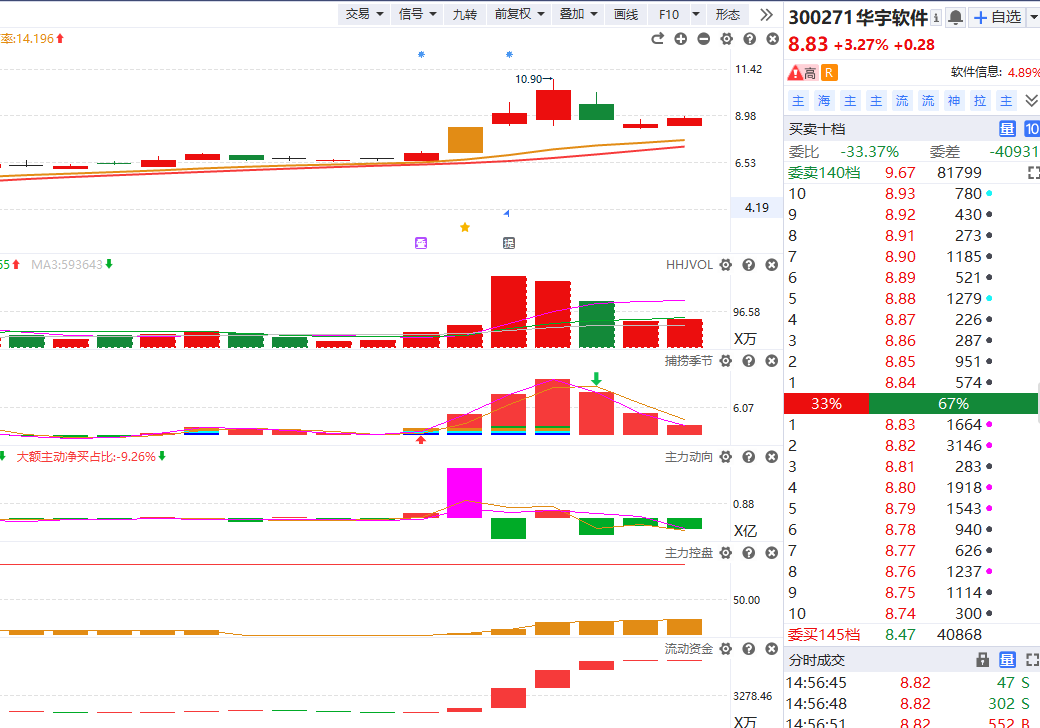 11-5风口龙头选股
牛市陪跑
牛市并非所有股票的牛市
优胜劣汰、做大做强才是最优选择
风口龙头股，价值绩优股！
03
操作注意事项
炒股心法
1.锁定政策大方向，尽量专注某几个热点主题做好研究（一定要坚持看主题分析）。
2.一旦出现主题行情机会，一定要重视选股机会（政策、趋势、资金、人气、涨停等）
3.平时买股不要超过3只，行情再好买股也不超过5只。人的精力是有限，股票越多，操作越不稳定，通常越容易亏钱。 
4.散户之所以能赚钱，就是一波行情/一只个股把波段做好了，敢于上仓位，敢于止盈止损。
(重点在于选股操作的盈利模式)，时时刻刻要记住保护本金最重要，其次是保护利润。  
5.选择大于努力，个股选对行业、业绩、热点、资金（只赚能力圈范围内的钱）  。
交易小结
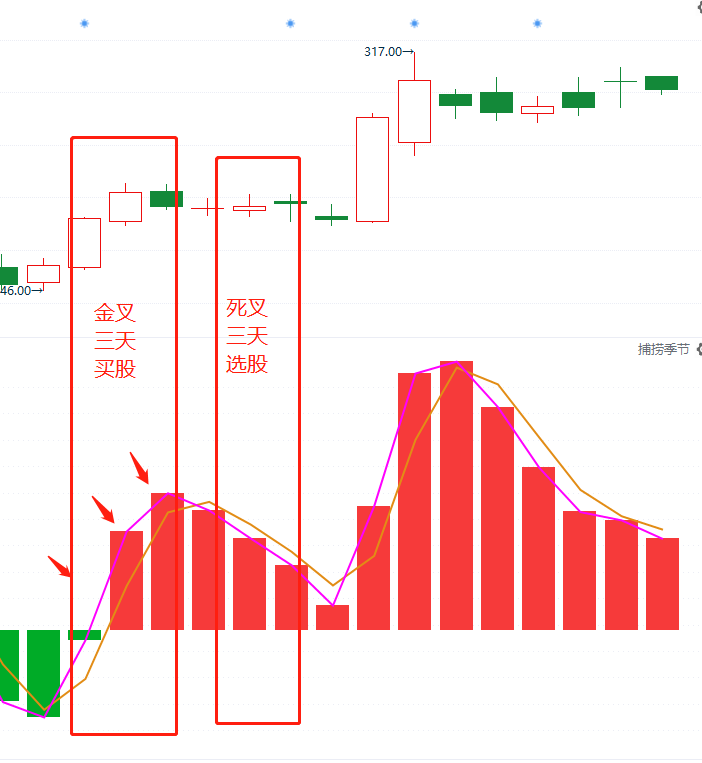 买卖点---捕捞季节（3天原则）
买股是建立在趋势+资金都符合的阶段，做大概率的事情才能有好的预期

买股
1、买在捕捞季节死叉末端的回档，资金保持（一般死叉数柱子3-4根是调整充分）
特别注意：金叉出现之前的埋伏买股，都只能买一次，而且是底仓。金叉形成确认再加仓，利用浮仓操作。

2、稳健买点：智能辅助线/蓝线平台附近、金叉刚形成（柱子第1-2根合适，如金叉超过3-4根柱子之后，注意随时调整，乖离率高，谨慎追买，控制仓位）

告诉自己：回档买永远是更稳健，更省心；追高买需要控制仓位，执行力较高。
（好股票一定会有买点，追求波段，买不到一飞冲天。大阳线是符合预期，涨停是锦上添花）

一旦不及预期，预期之外的破位，观察资金和趋势是否都走坏，决定是否坚决离场，卖出保护本金
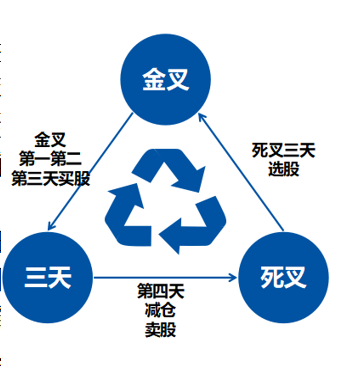 点关注，不迷路
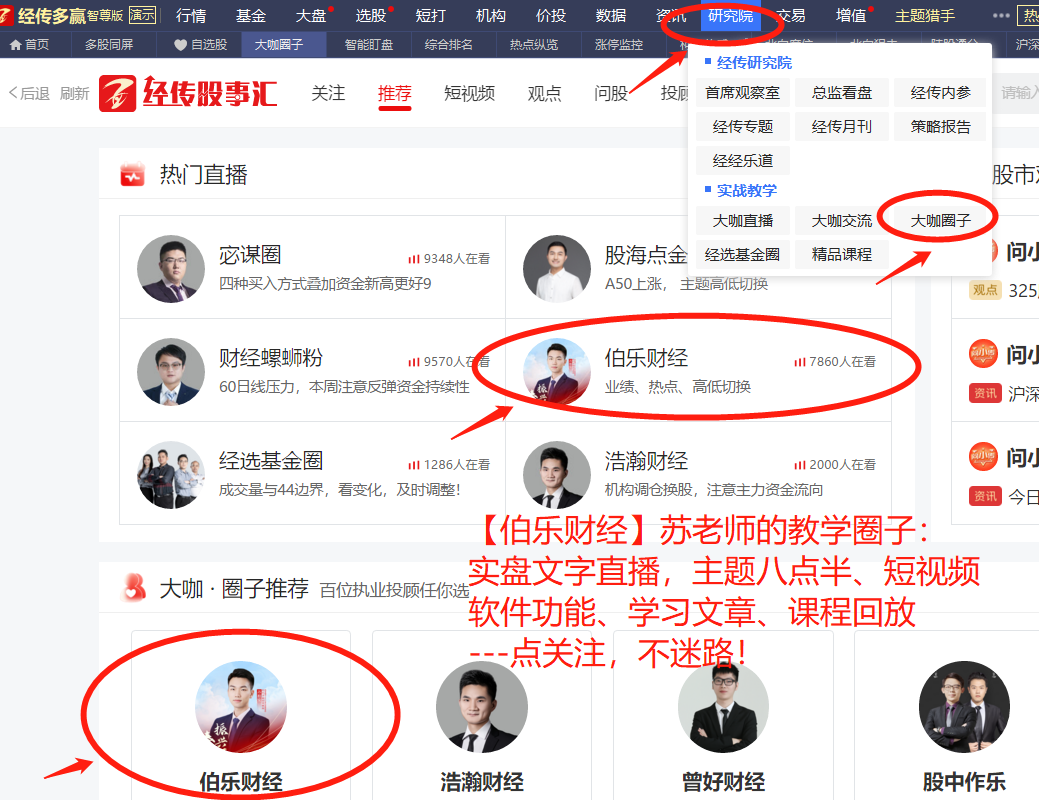 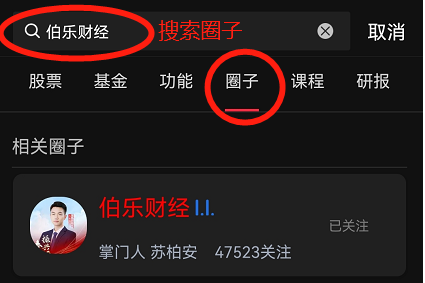 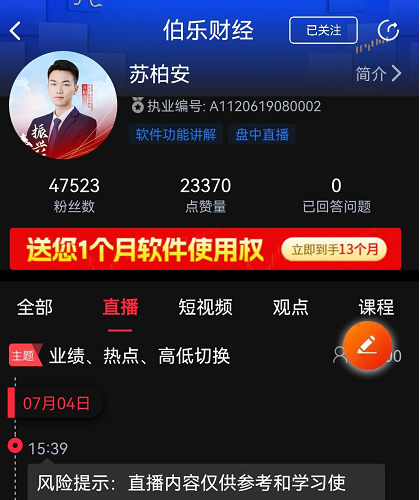 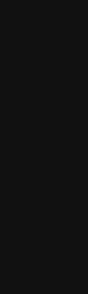 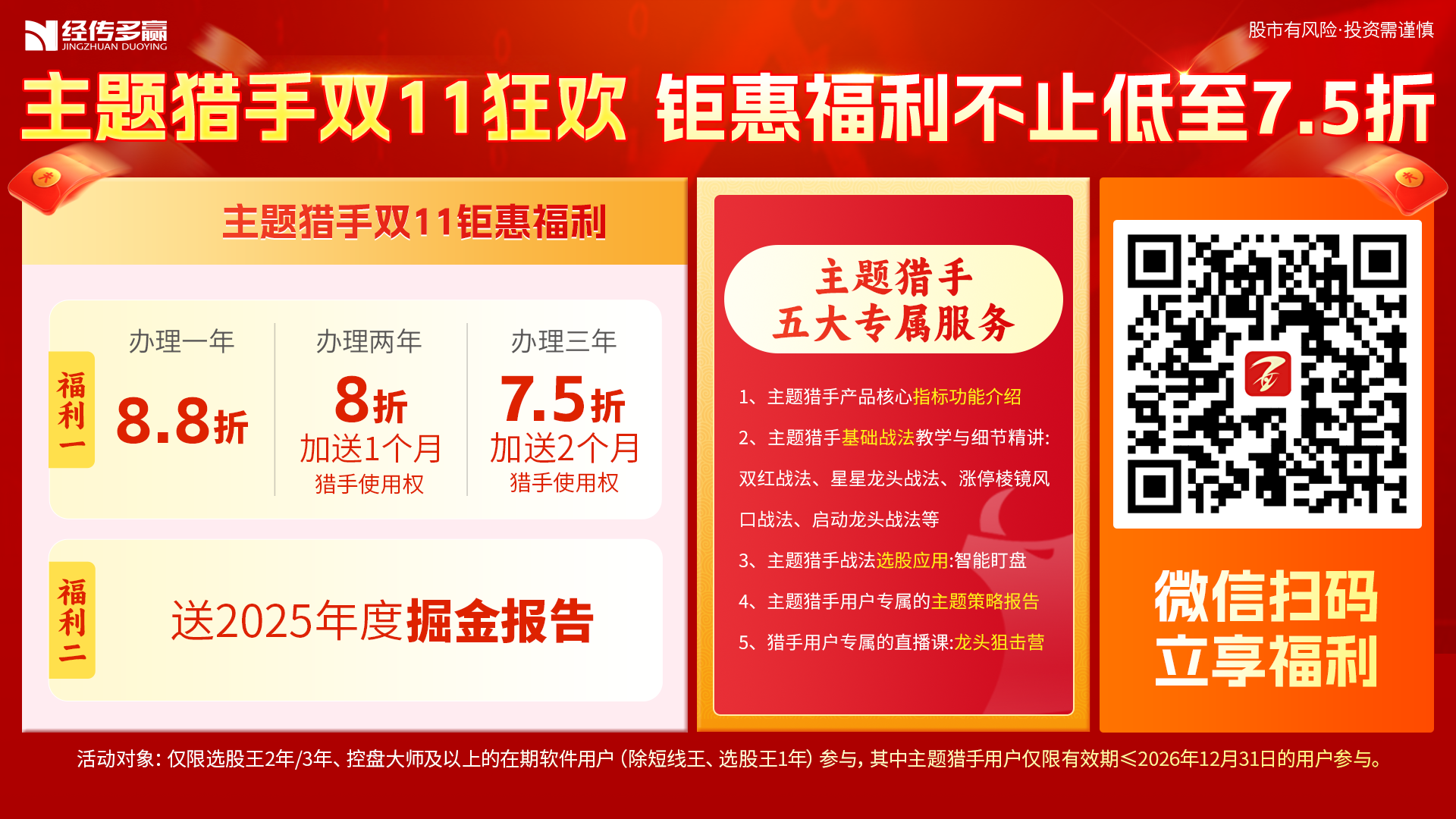 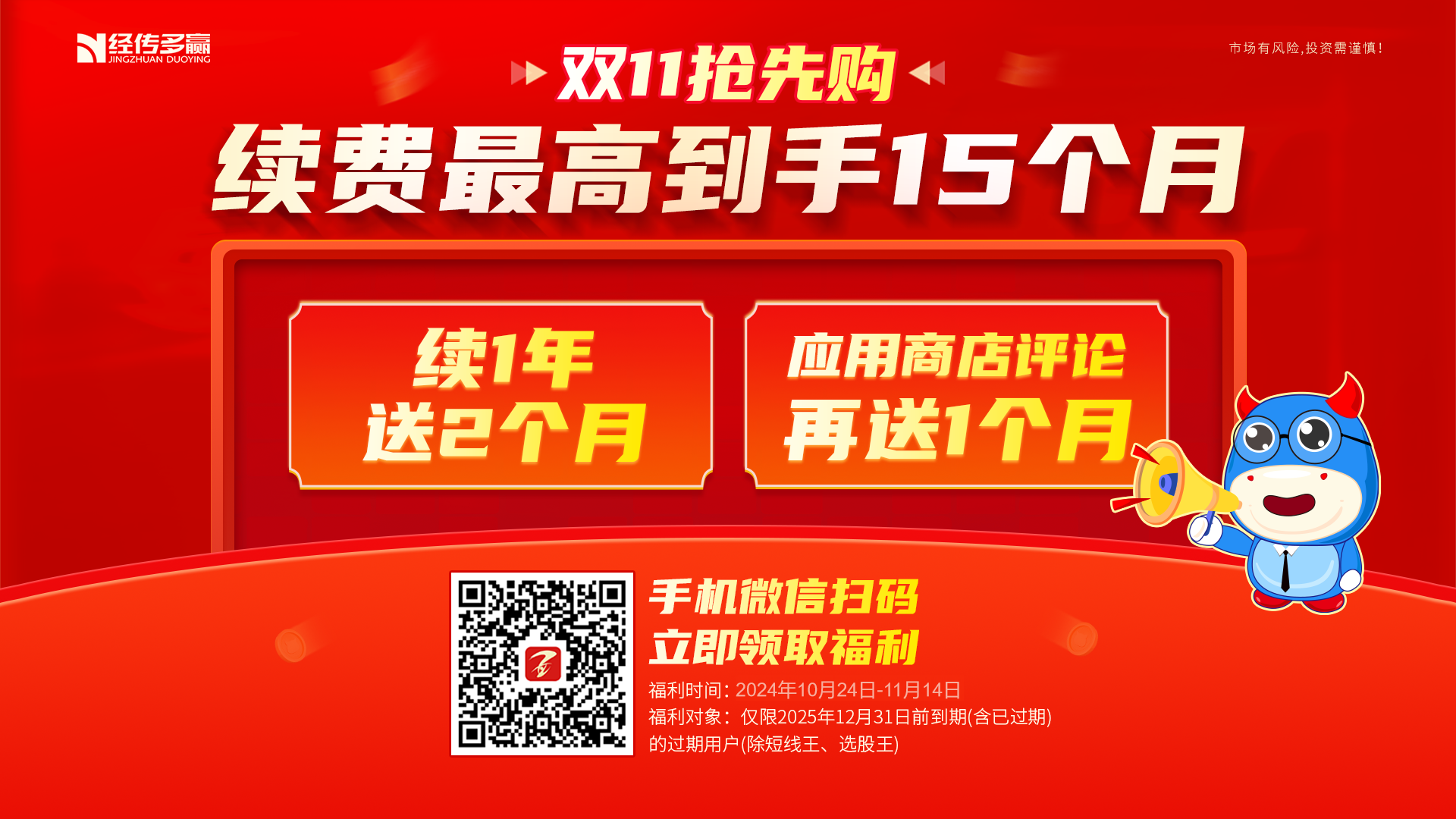